Organizatorzy konkursu
Organizatorem konkursu „Fundusz Sołecki – najlepsza Inicjatywa” jest
Krajowe Stowarzyszenie Sołtysów z siedzibą w Koninie 
przy współpracy z Samorządami Województw 
pod patronatem medialnym miesięcznika „Gazeta Sołecka” i „Tygodnik Poradnik Rolniczy”.
Cele konkursu
promocja idei funduszu sołeckiego
aktywizacja mieszkańców wsi na rzecz podejmowania inicjatyw w zakresie rozwoju  obszarów wiejskich,
prezentacja dobrych praktyk, wymiana doświadczeń, 
promocja wsi jako miejsca do życia i rozwoju społeczno-zawodowego,
identyfikacja najbardziej aktywnych mieszkańców terenów wiejskich, którzy pracują na rzecz społeczności
Adresaci i organizacja konkursu
Konkurs skierowany był do wszystkich sołectw, które w latach 2010-2021 realizowały projekty finansowane ze środków wyodrębnionych w ramach funduszu sołeckiego lub w których fundusz sołecki stanowił wkład własny.

 Liczba zgłoszeń w konkursie:
ponad 160 projektów z 16 województw
Ocena formularzy zgłoszeniowych: 
Komisja Konkursu (eksperci KSS i przedstawiciele Urzędów Marszałkowskich)
Etapy konkursu:
I etap wojewódzki - organizacja przez Urzędy Marszałkowskie w województwach: kujawsko-pomorskim, mazowieckim, opolskim, podlaskim, pomorskim i wielkopolskim. Pozostali zgłaszali projekty bezpośrednio do biura KSS w Koninie. Wyłoniono 16 najlepszych inicjatyw z poszczególnych województw. 
II etap – edycja krajowa (wyłonienie zwycięzców)
Wyróżnienie
Projekt pn.: „Adaptacja byłego sklepu GS  na siedzibę Koła Gospodyń Wiejskich w Brzezinach”
Sołectwo: Brzeziny, Gmina: Szydłów,  woj. świętokrzyskie
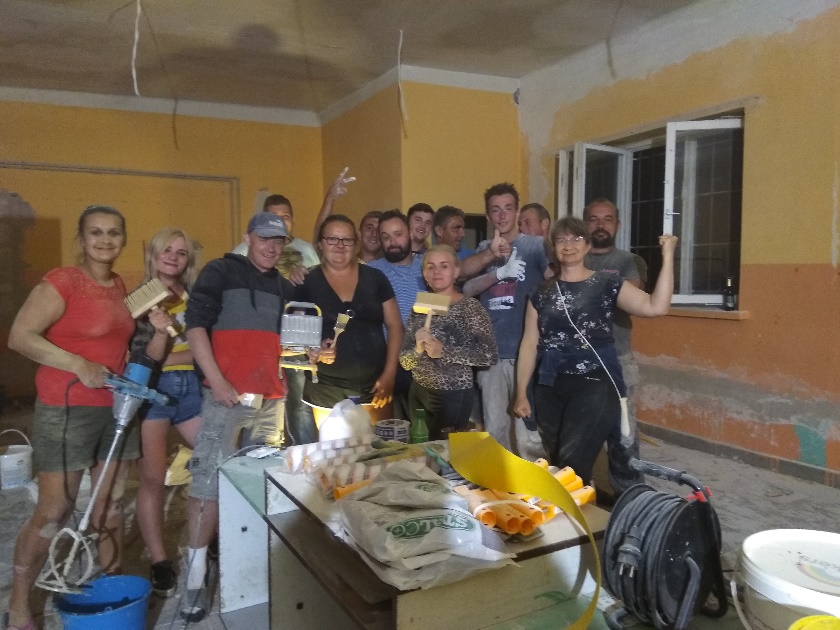 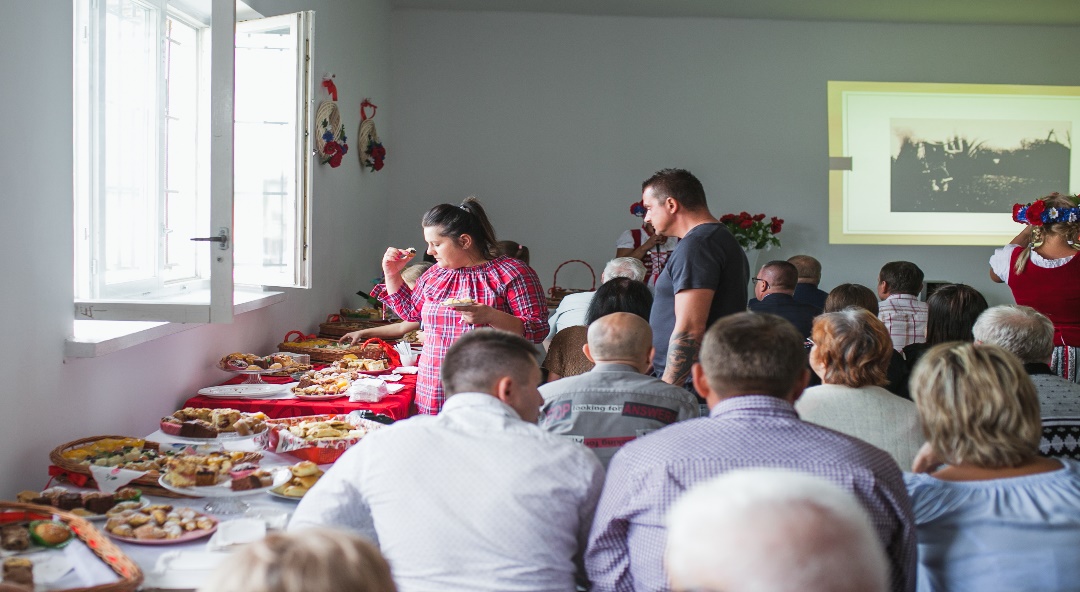 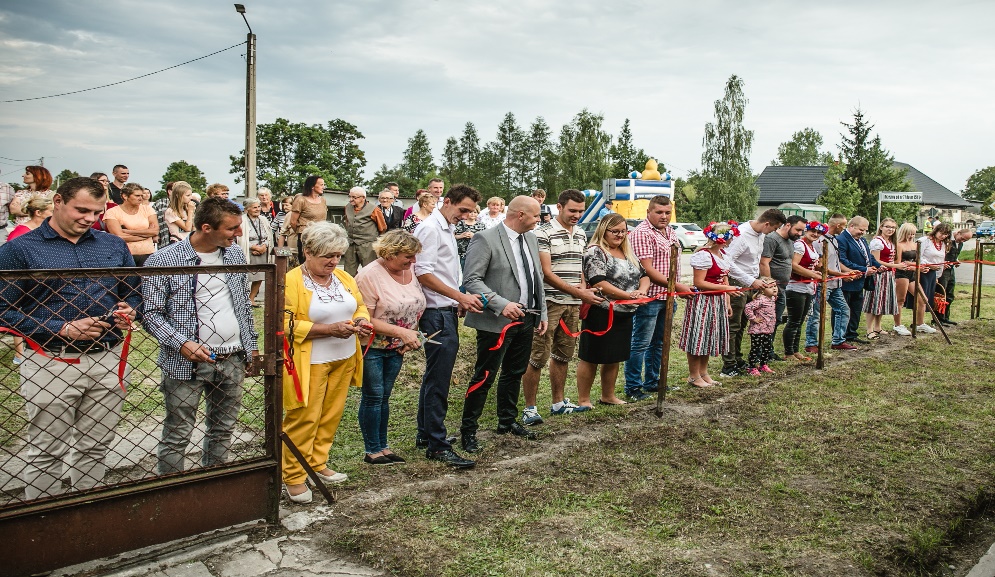 Wyróżnienie
Projekt pn.: „Zakup domku wolnostojącego dla mieszkańców Skowronowa”
Sołectwo: Skowronów, Gmina: Janów, woj. śląskie
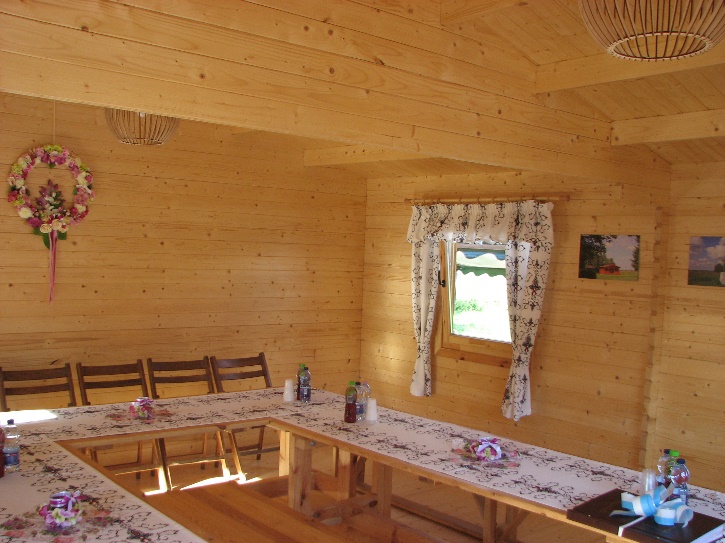 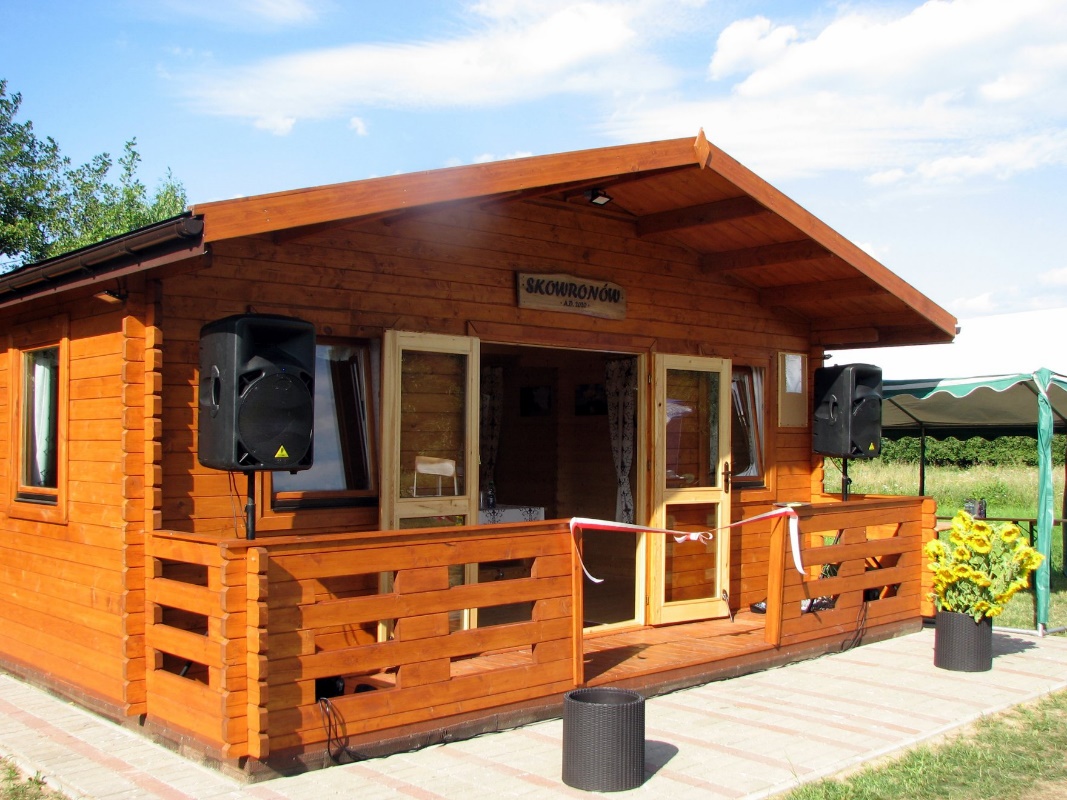 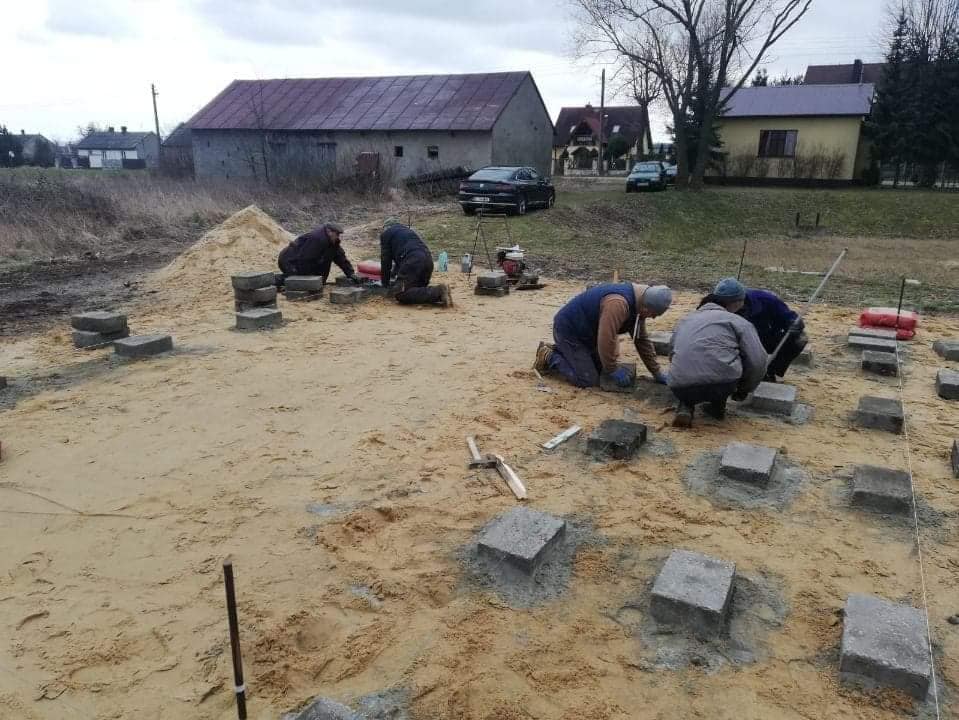 III Miejsce
Projekt pn.: „Rekreacyjna przystań w Żelisławiu”
Sołectwo: Żelisławie, Gmina: Czaplinek, woj. zachodniopomorskie
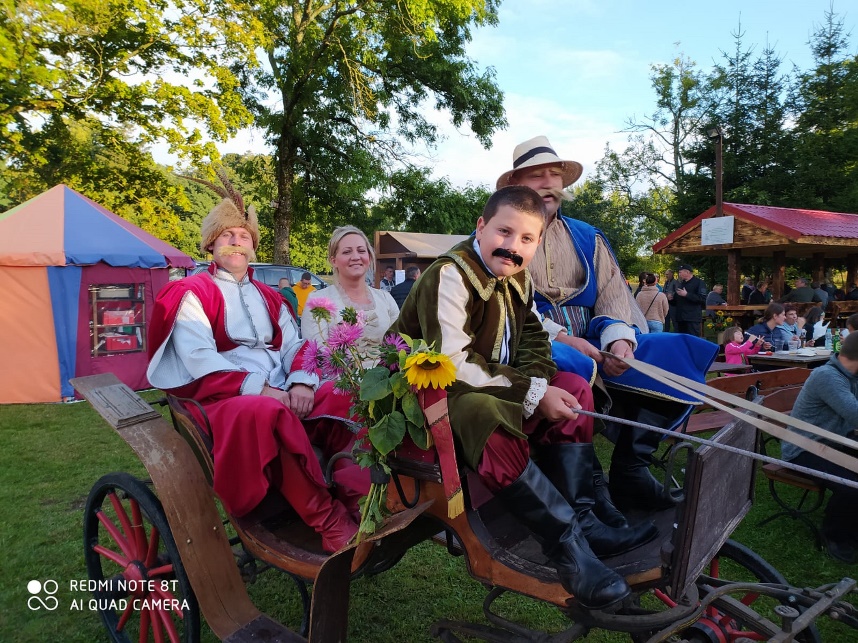 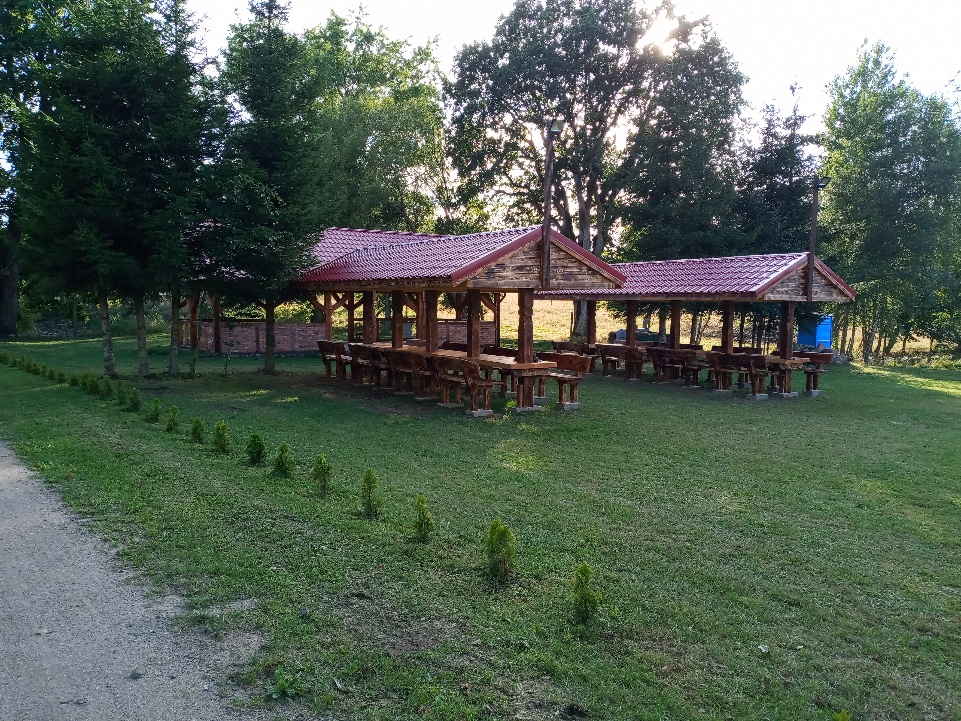 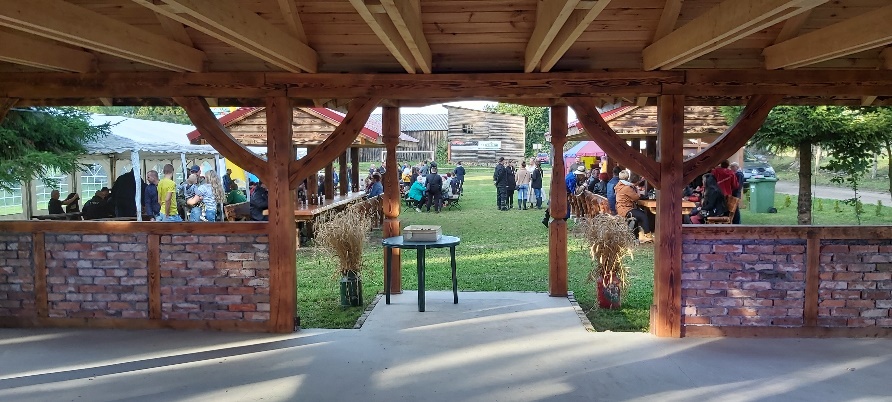 II Miejsce
Projekt pn.: „Bezpieczna świetlica”.
Sołectwo: Sadłóg, Gmina: Topólka, woj. kujawsko-pomorskie
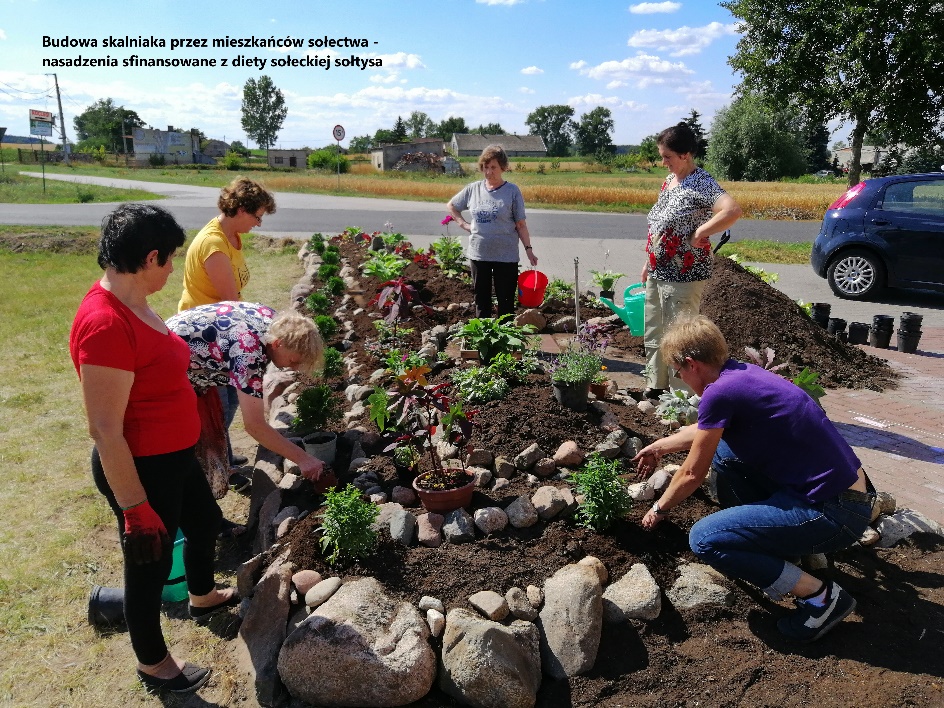 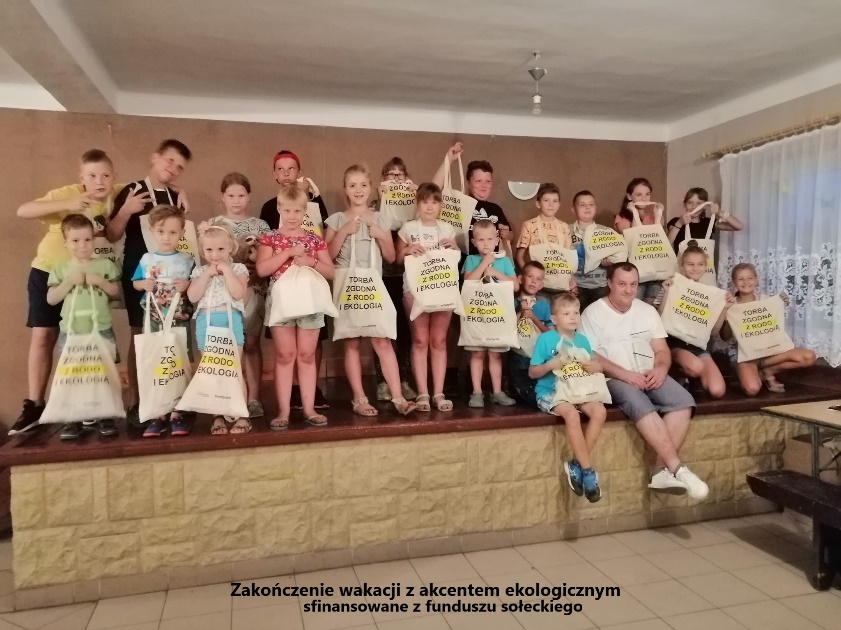 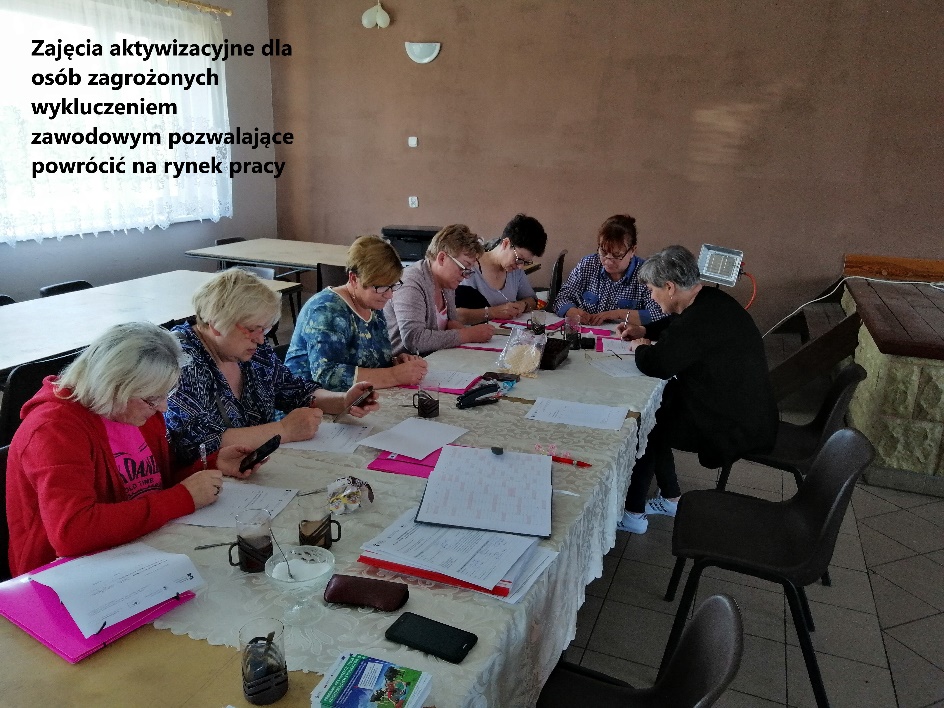 I MiejsceProjekt pn.: „Wiśniowy Zakątek - Centrum Rekreacji i Wypoczynku w Karskach”Sołectwo: Karski, Gmina: Ostrów Wielkopolski, woj. wielkopolskie
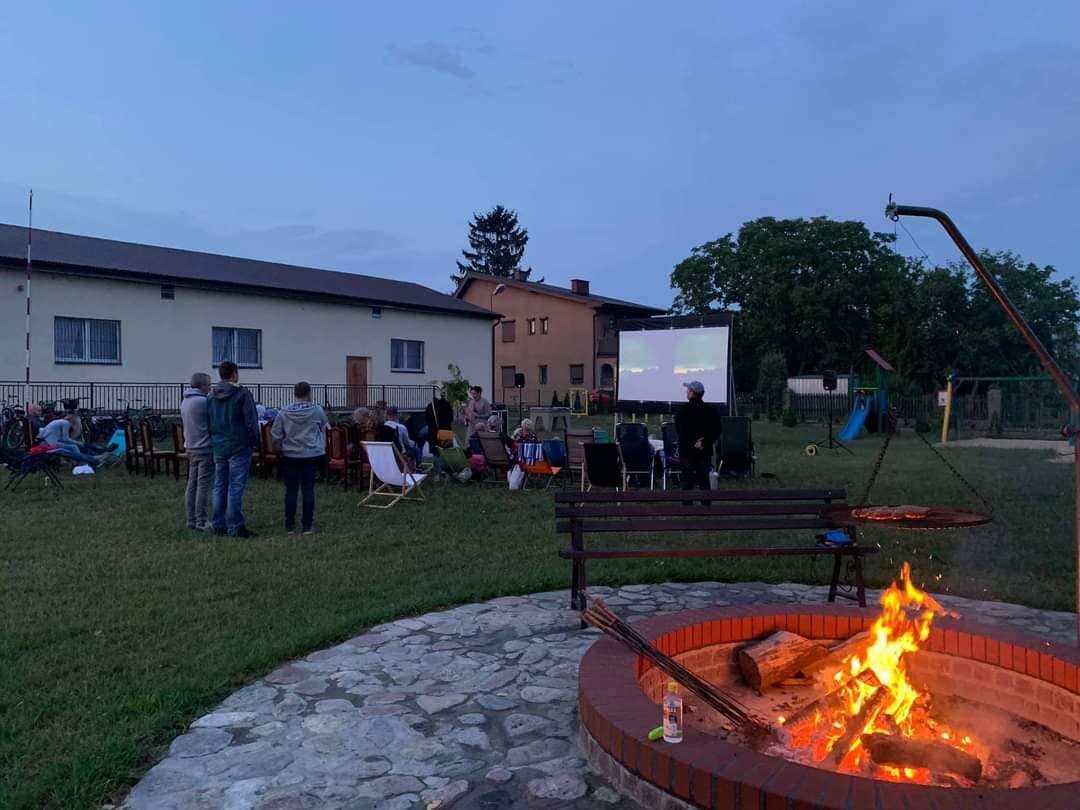 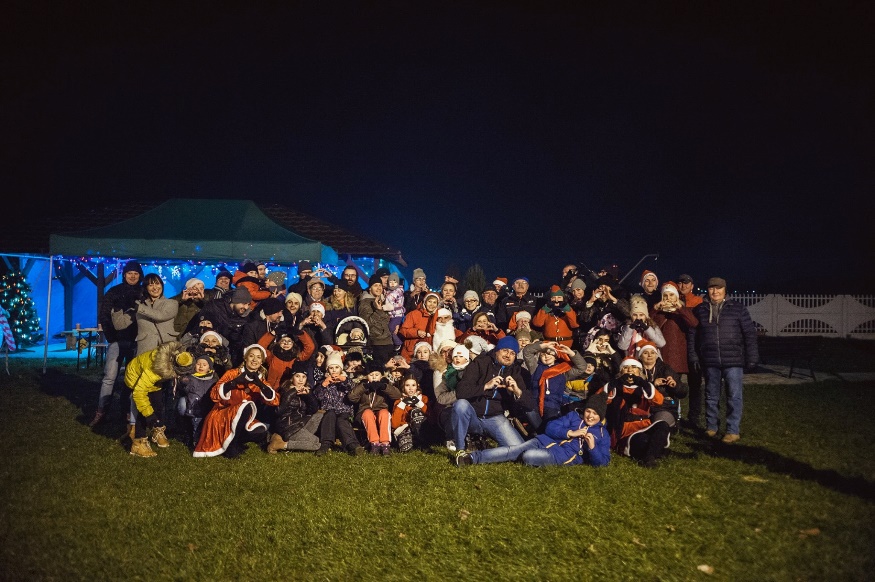 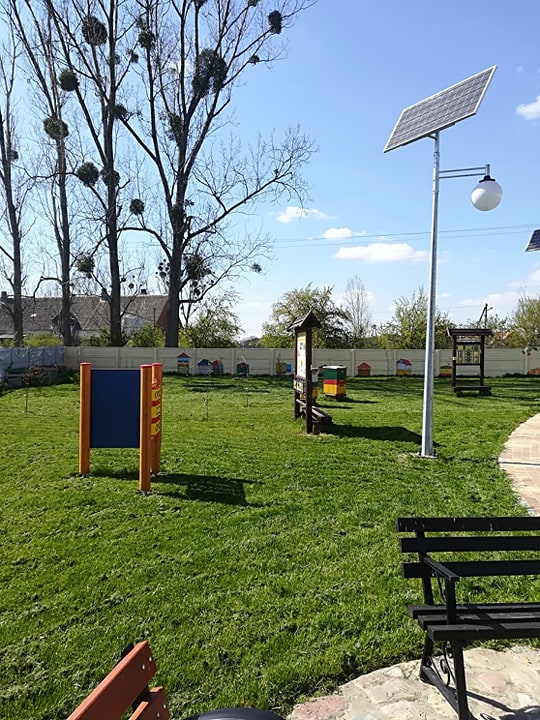 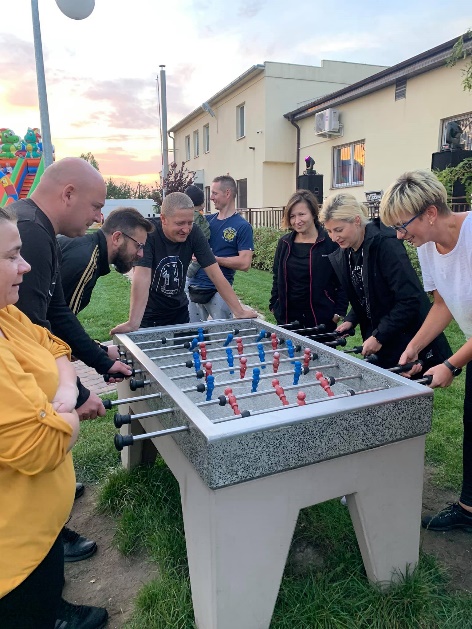 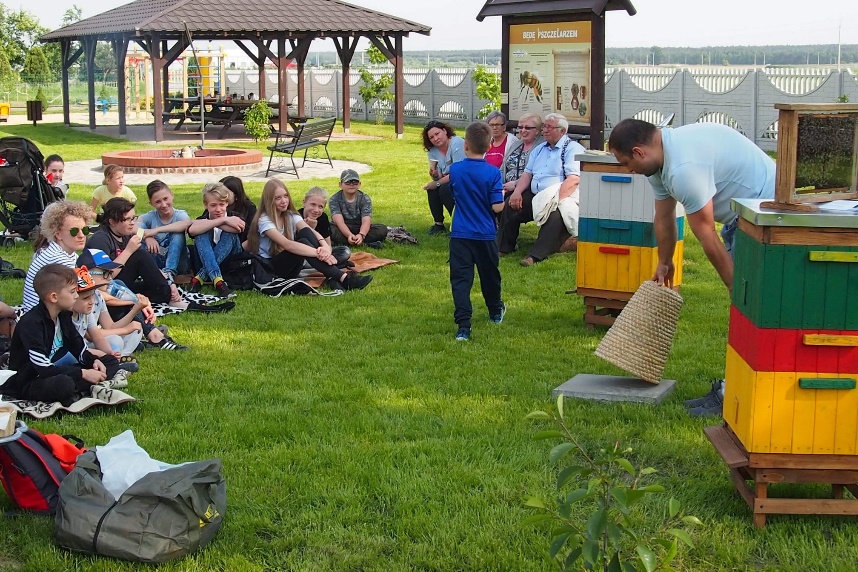 Województwo dolnośląskie,  Gmina Dzierżoniów, Sołectwo Owiesno„Zamkowa przystań” - przestrzeń dla radości i aktywności.
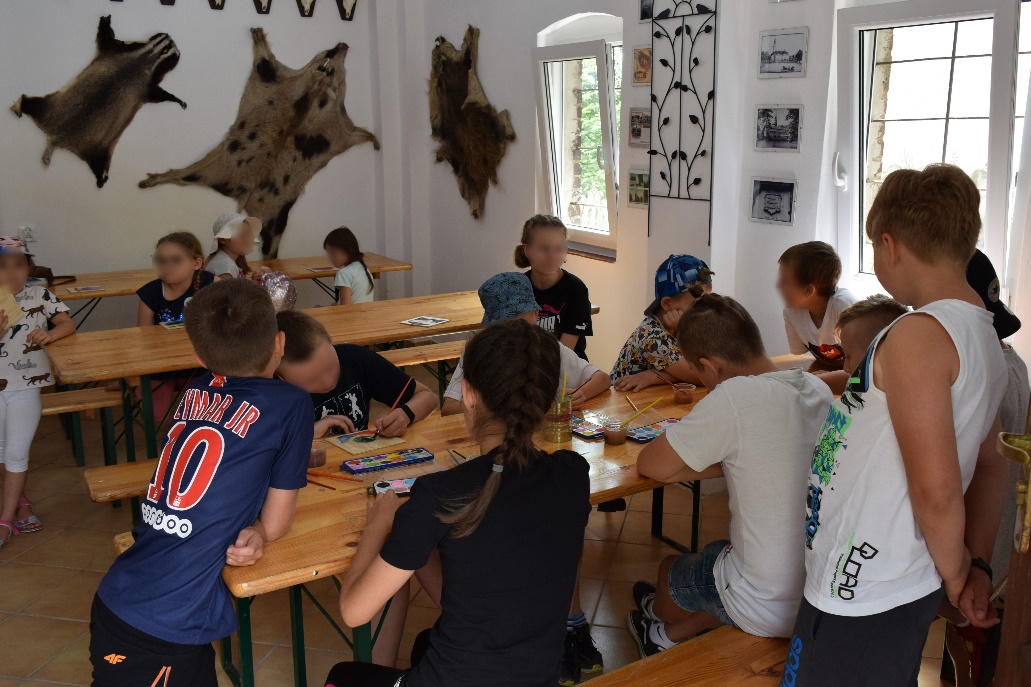 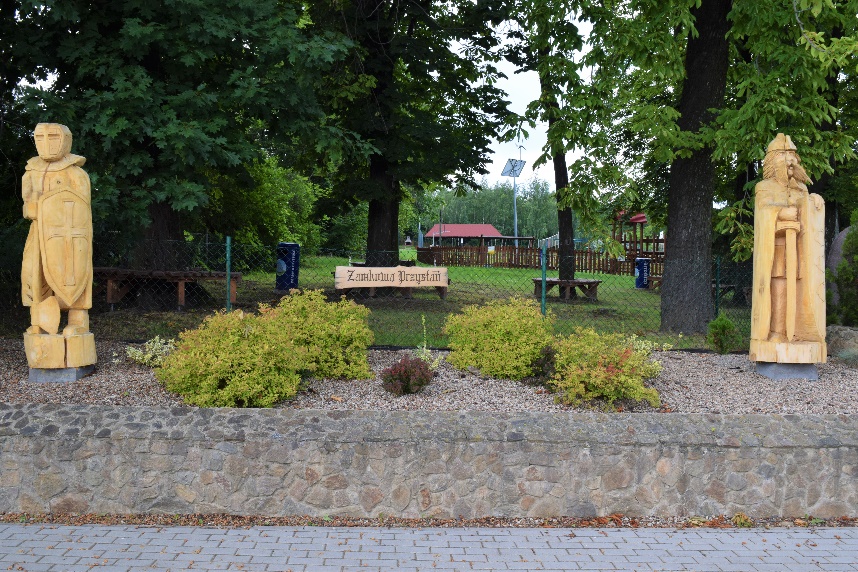 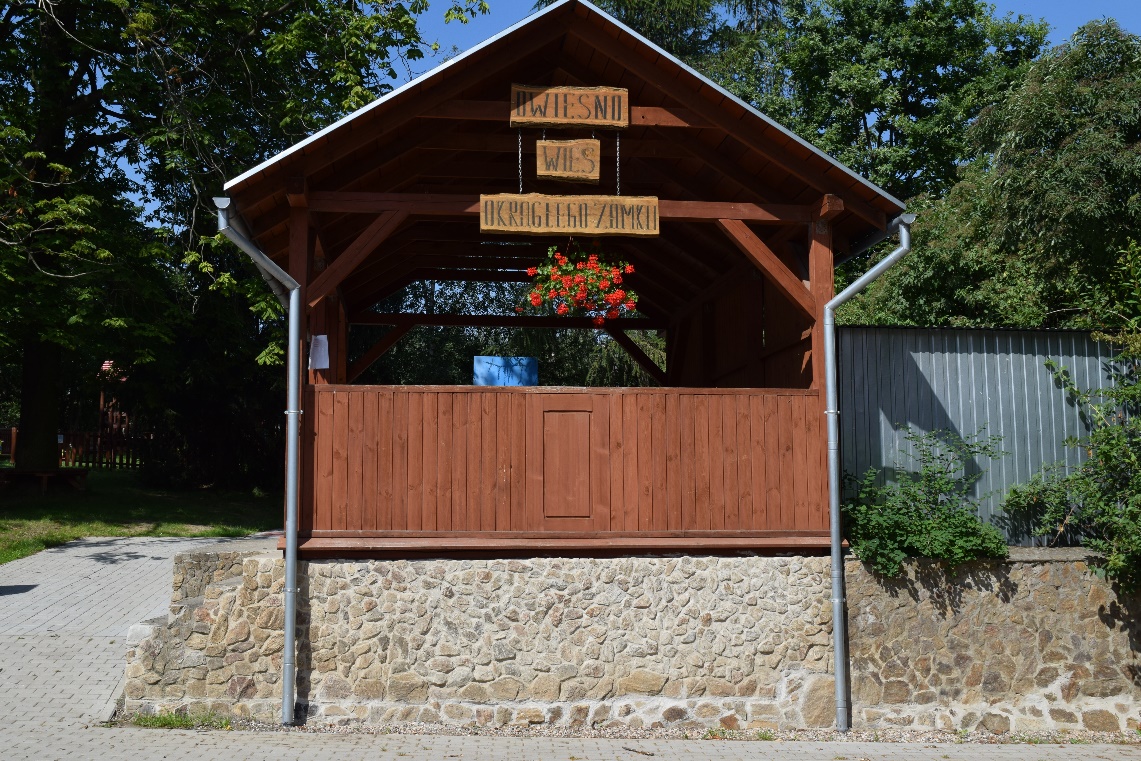 Województwo lubelskie, Gmina Ułęż, Sołectwo UłężUpiększenie centrum Ułęża.
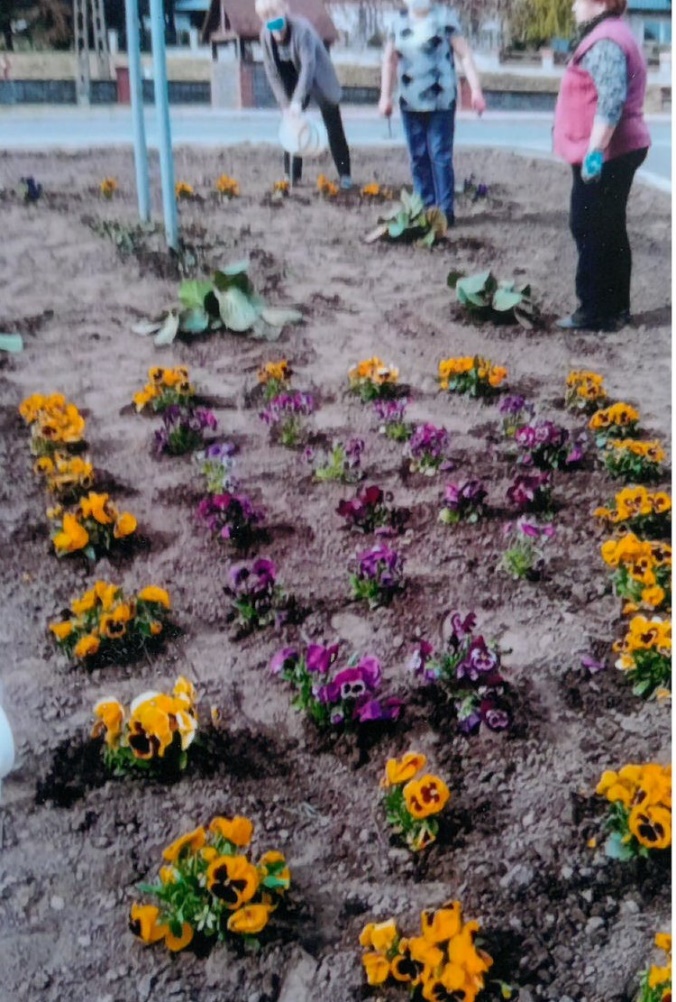 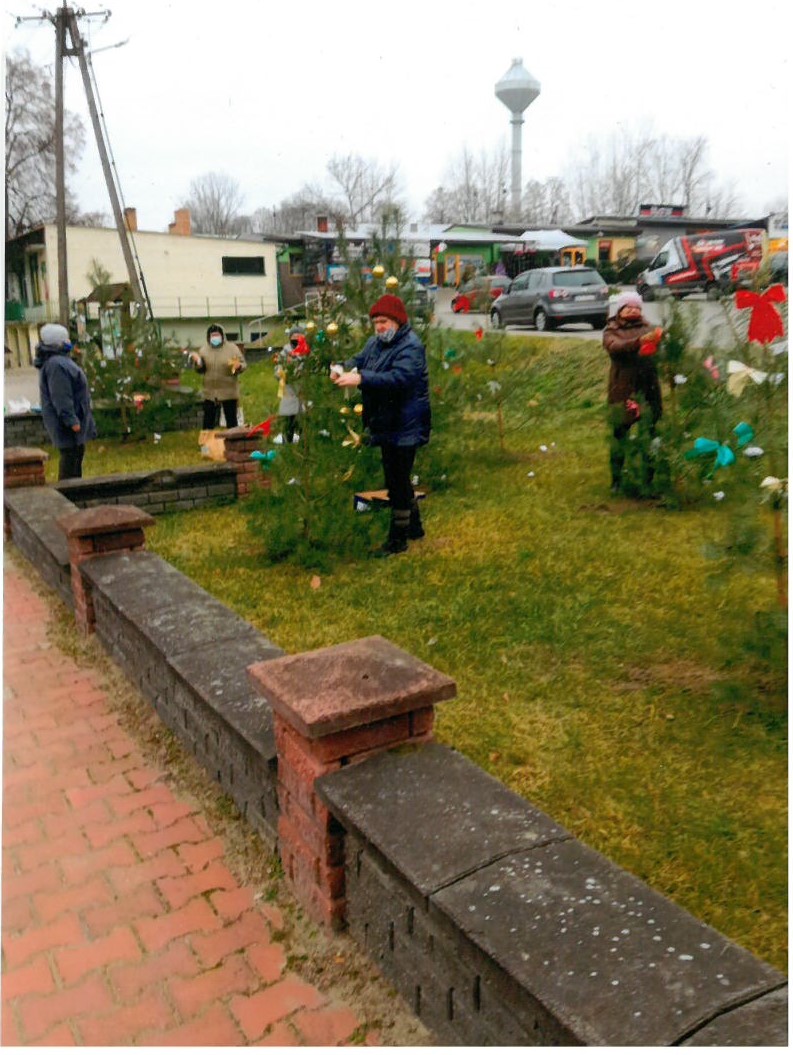 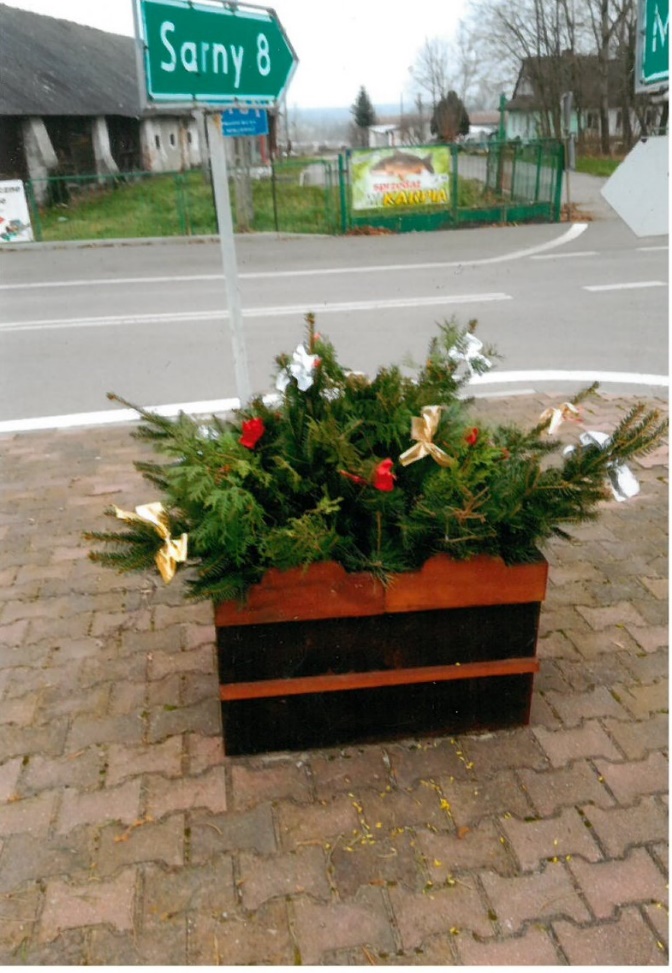 Województwo Lubuskie, Gmina Santok, Sołectwo JanczewoW poszukiwaniu własnej tożsamości śladami egipskiej księżniczki z Janczewa.
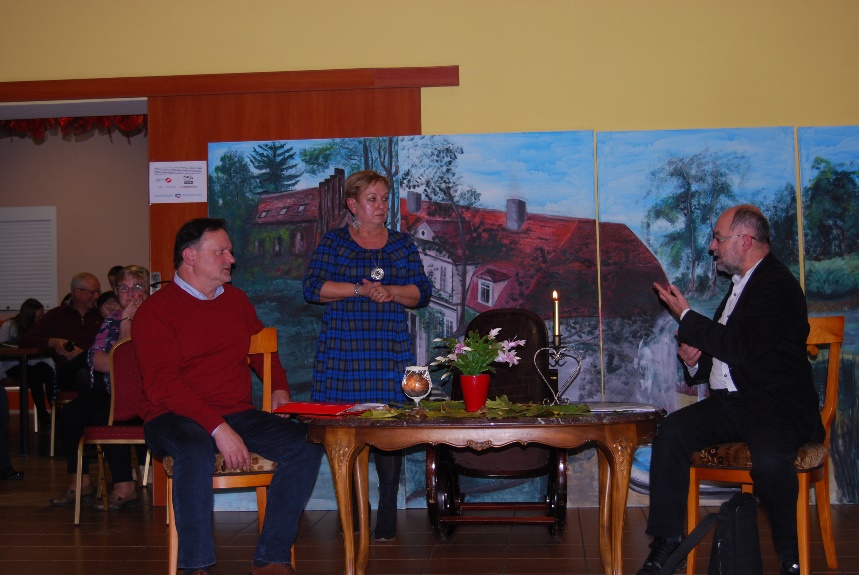 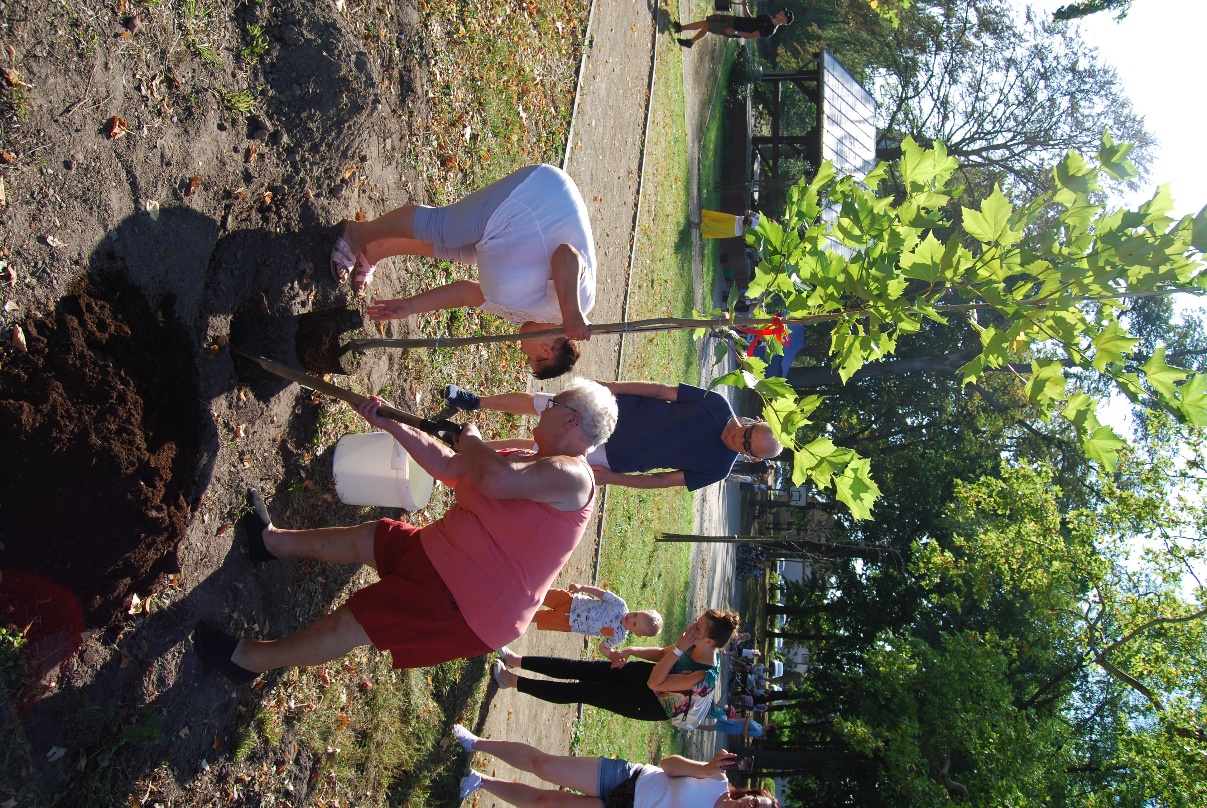 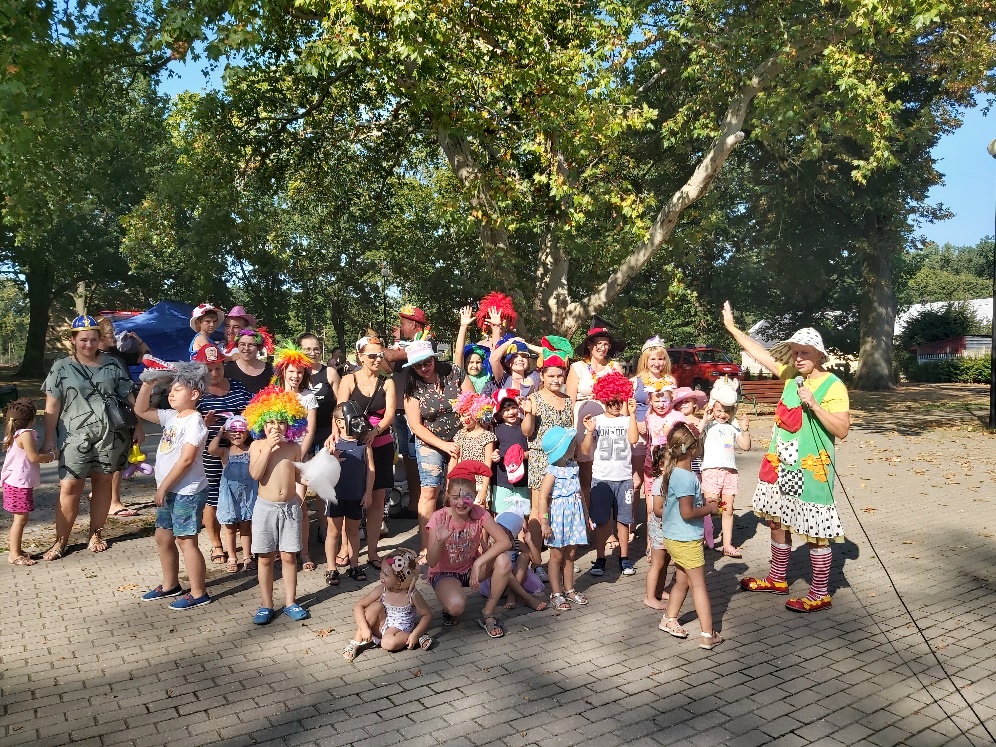 Województwo Łódzkie, Gmina Wolbórz, Sołectwo Wolbórz„Z całego serca wszyscy RAZEM”- budowa Wiaty Sołeckiej, wraz z miejscem na ognisko i ławami i stołami.
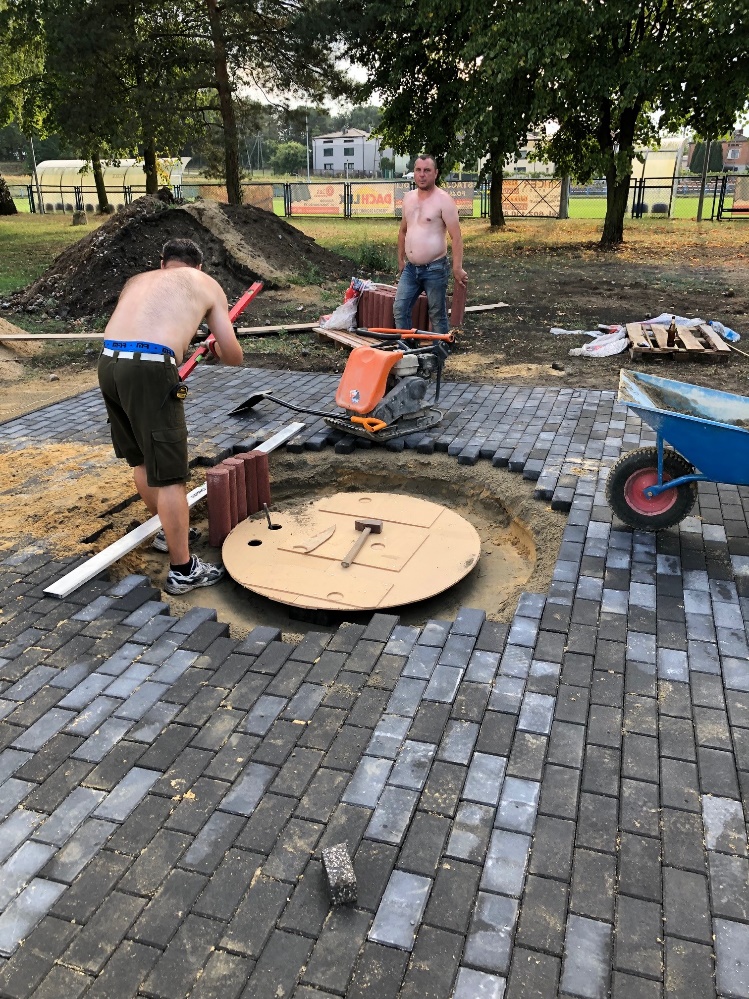 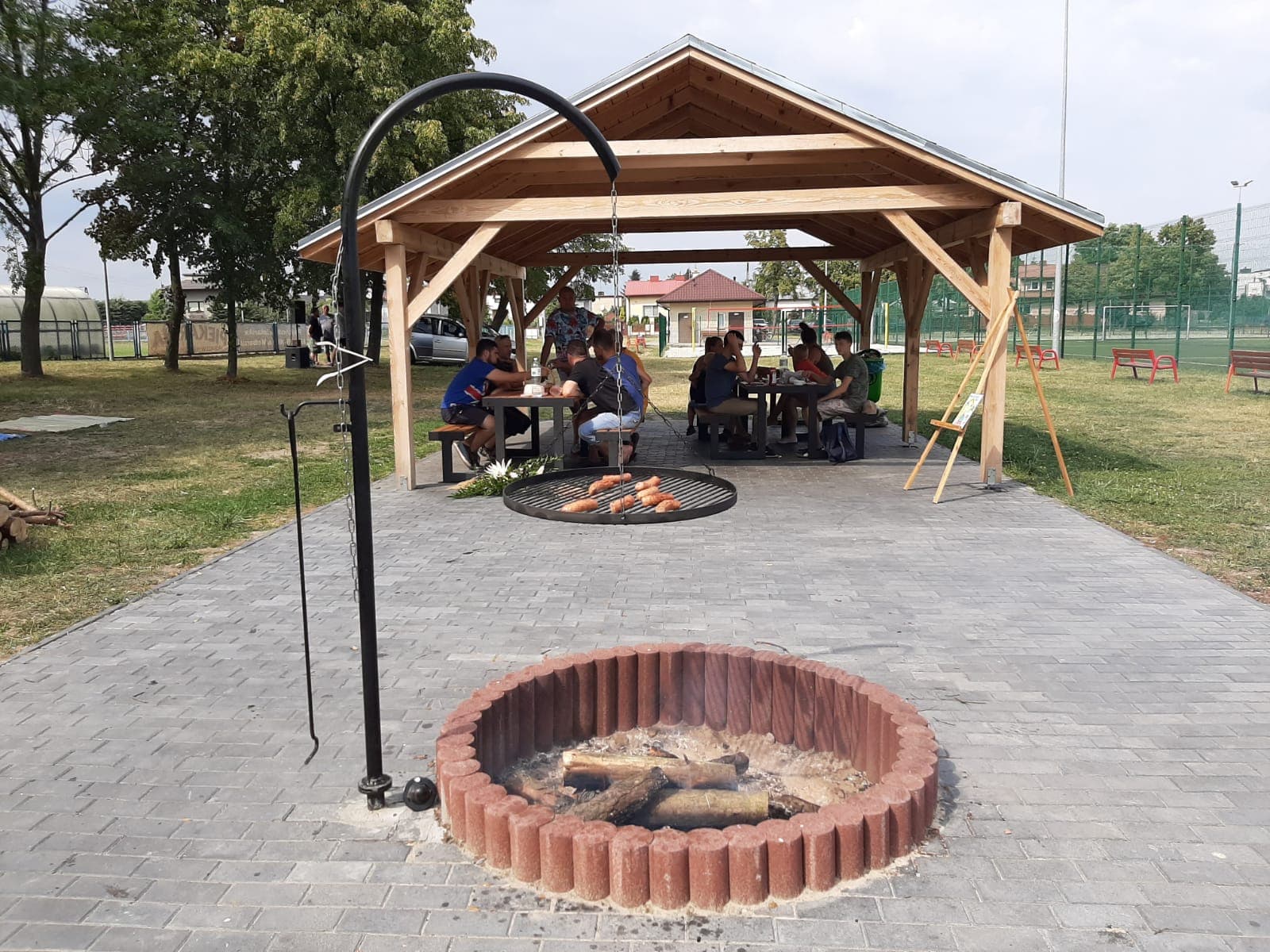 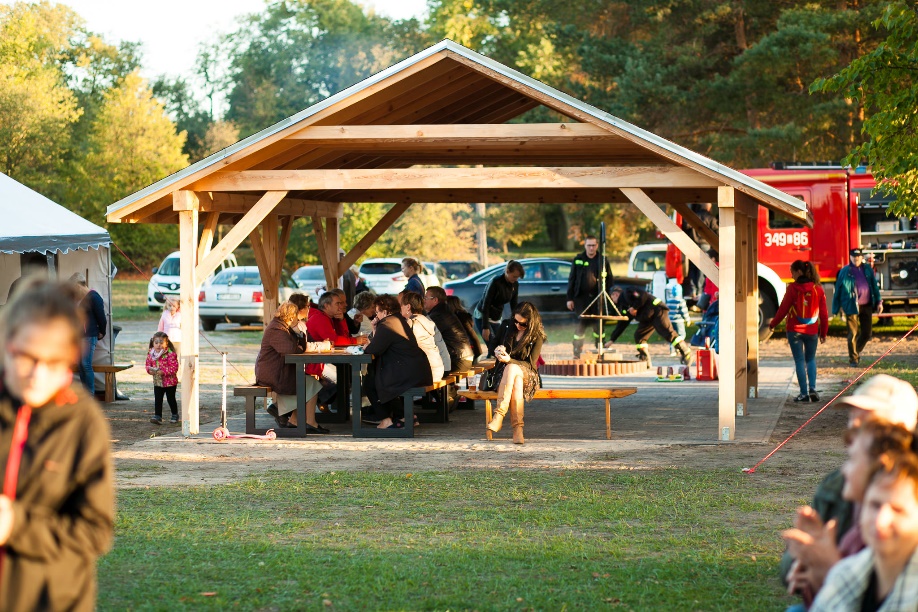 Województwo małopolskie, Gmina Krynica-Zdrój, Sołectwo PiorunkaPrzystosowanie pomieszczeń w Szkole Podstawowej im. Zbigniewa Wodeckiego w Piorunce na organizację oddziału przedszkolnego i edukacji wczesnoszkolnej oraz pomieszczeń kuchennych do przygotowania posiłków.
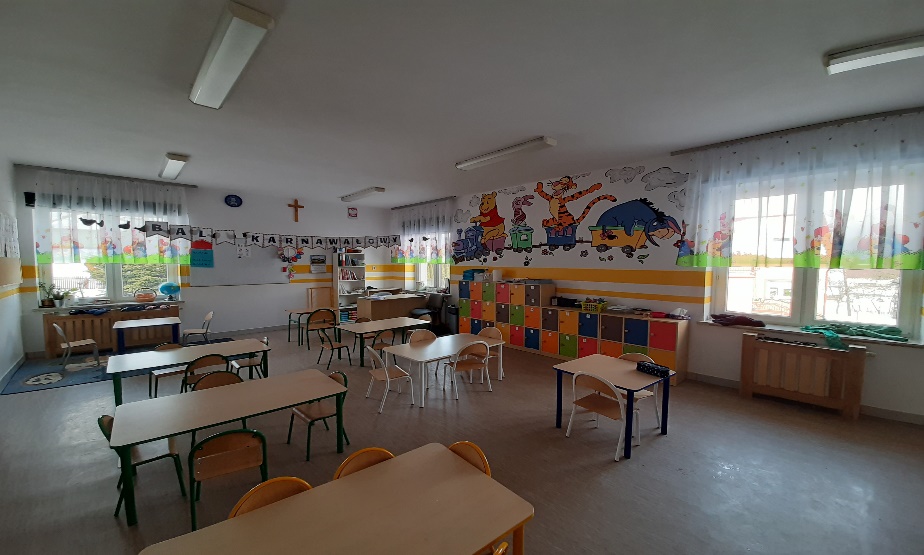 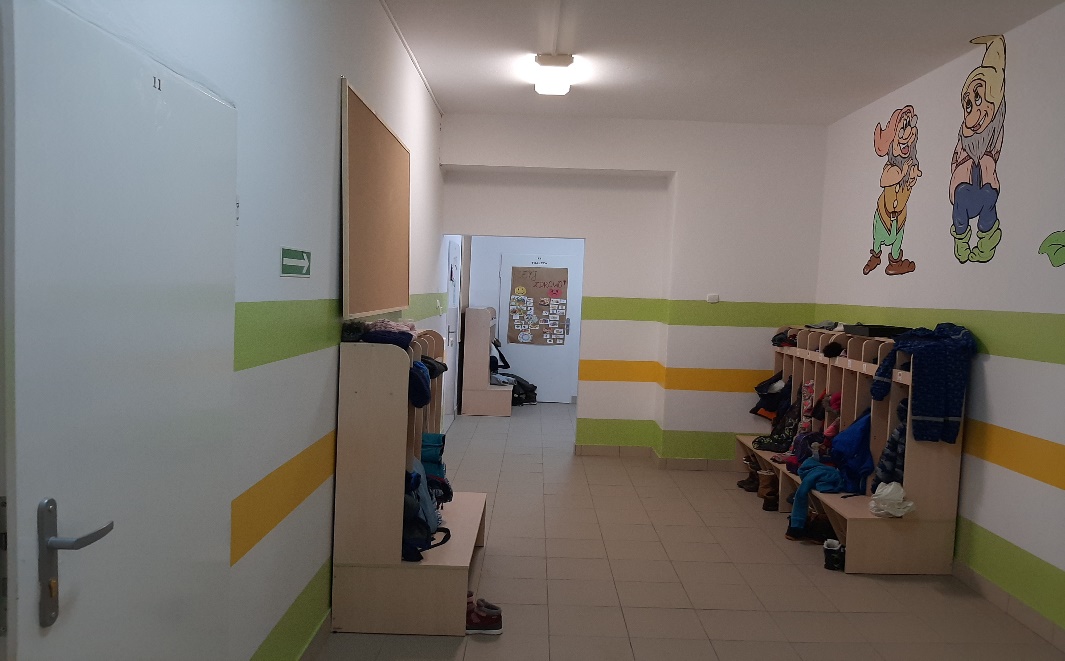 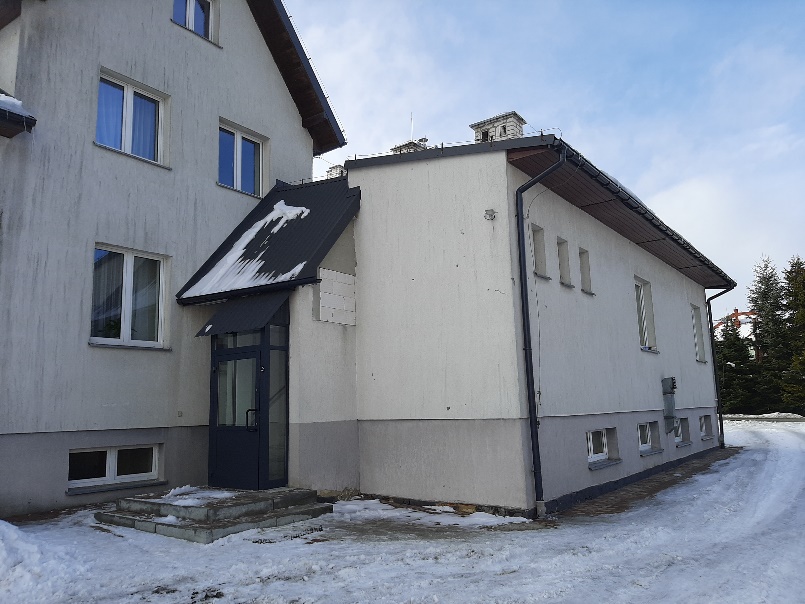 Województwo mazowieckie, Gmina Czernice Borowe, Sołectwo JastrzębiecInstalacja paneli fotowoltaicznych na budynku świetlicy wiejskiej w Jastrzębcu.
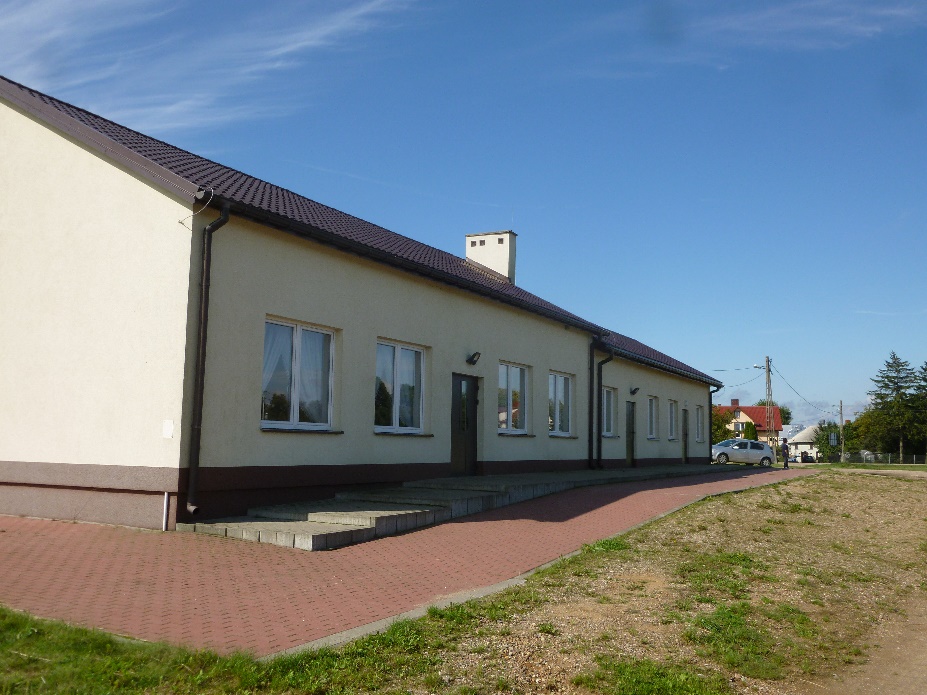 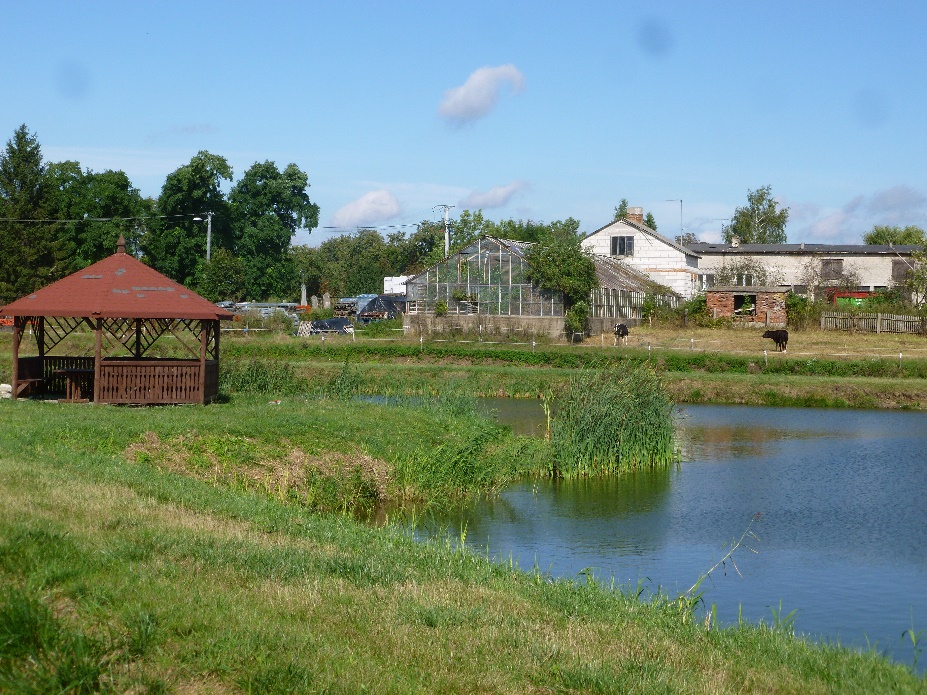 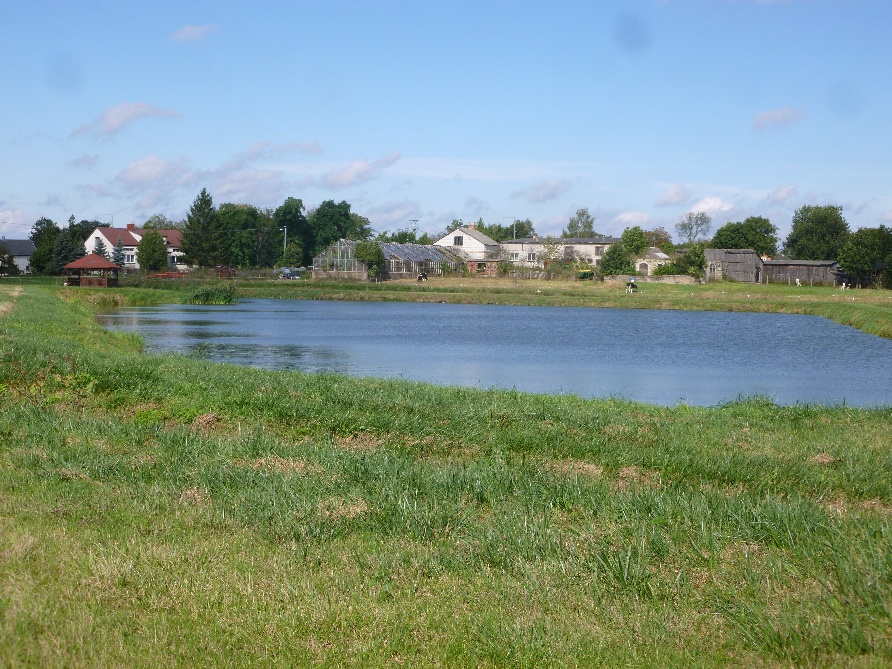 Województwo opolskie, Gmina Komprachcice, Sołectwo WawelnoWieloletnia modernizacja obiektu sportowo – rekreacyjno - wypoczynkowego i kulturalnego w Wawelnie  ul Sportowa 10.
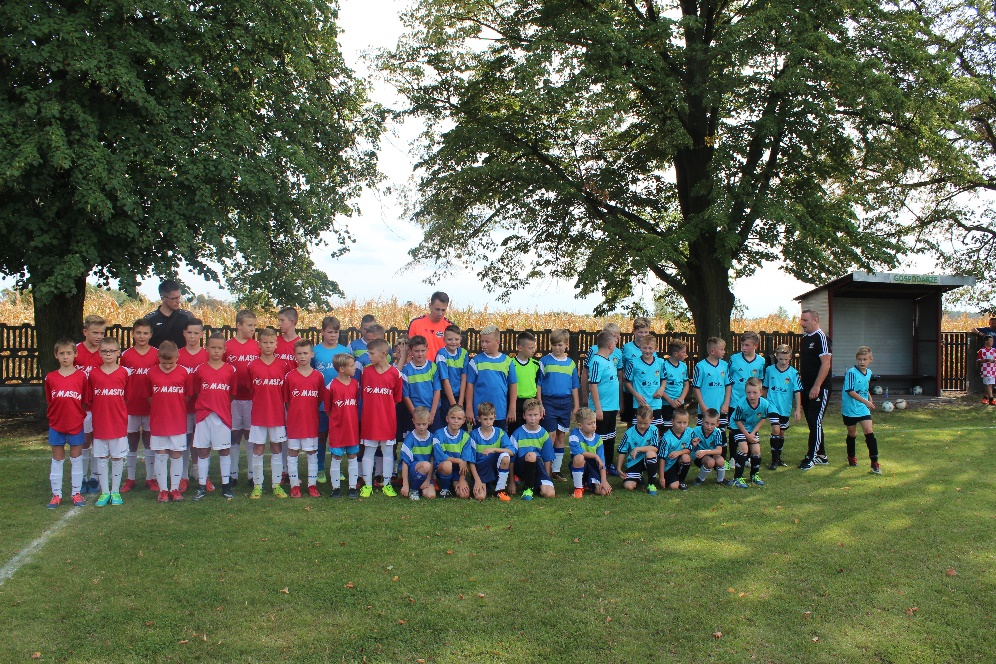 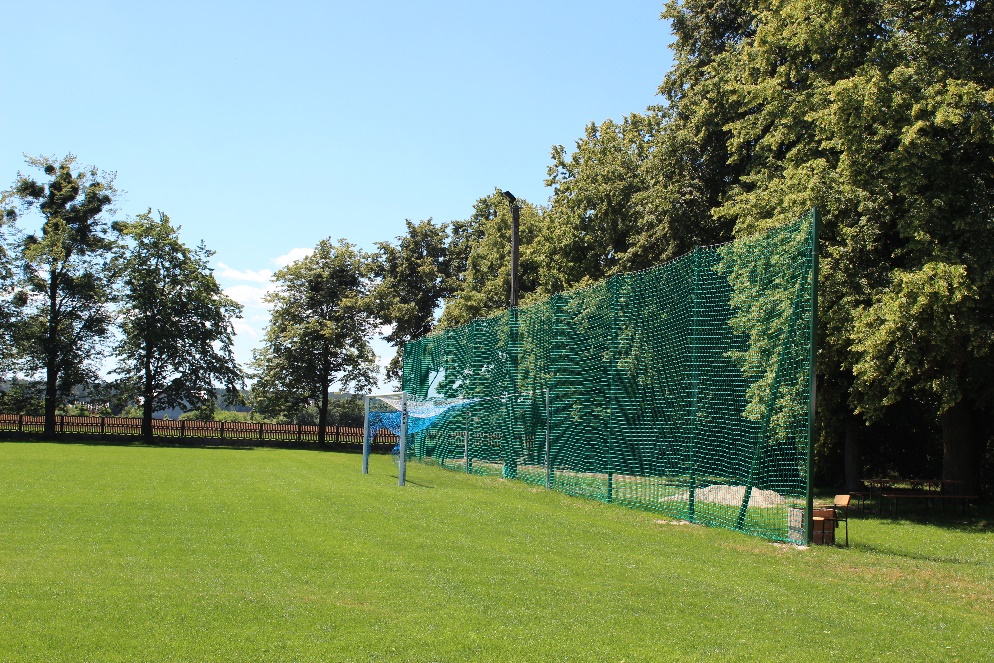 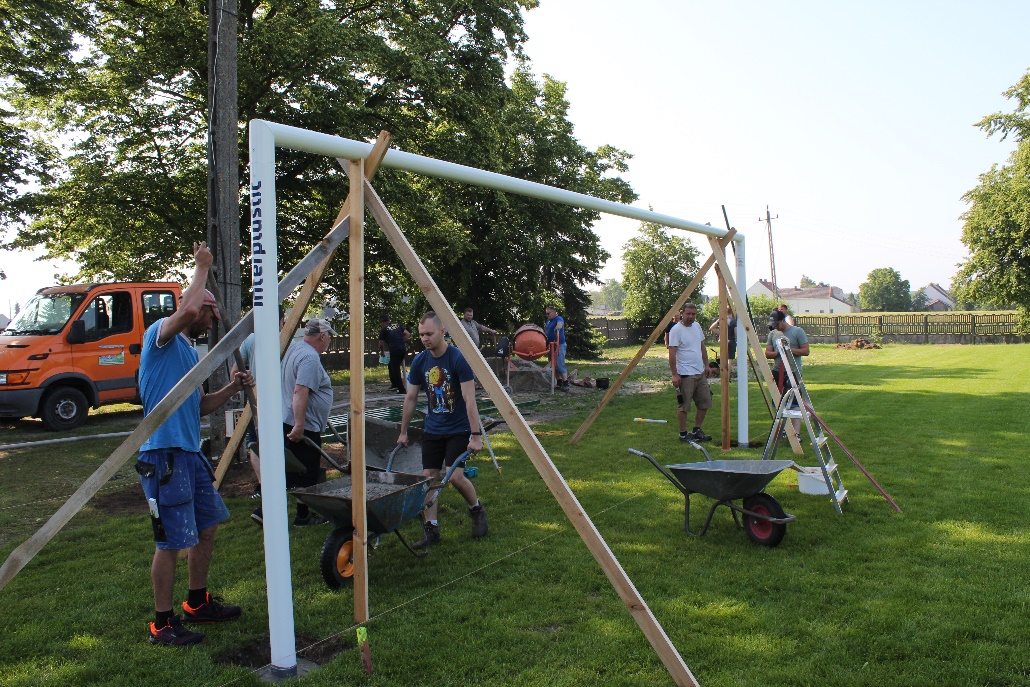 Województwo podkarpackie, Gmina Lubaczów, Sołectwo AntonikiWzrost integracji i aktywizacji społeczności sołectwa Antoniki poprzez stworzenie warunków do rekreacji i sportu.
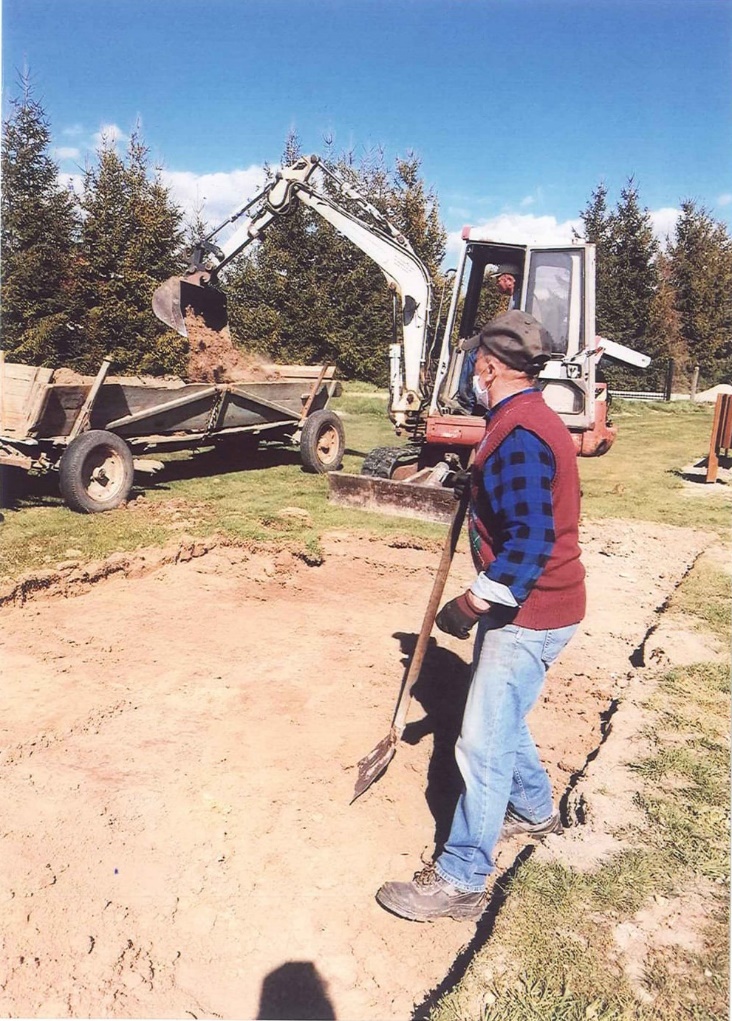 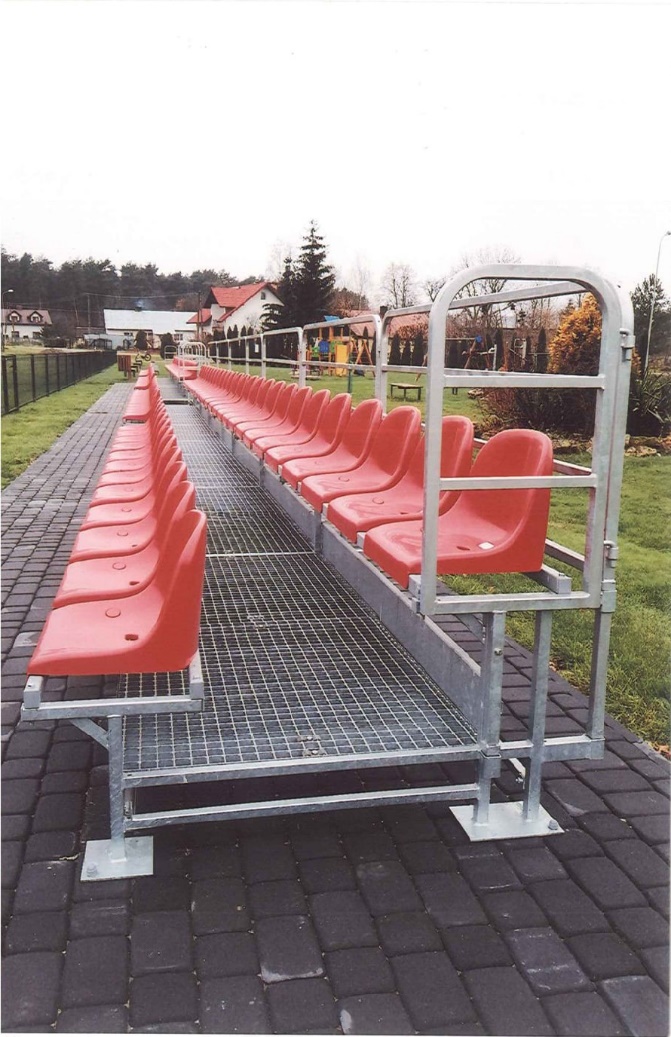 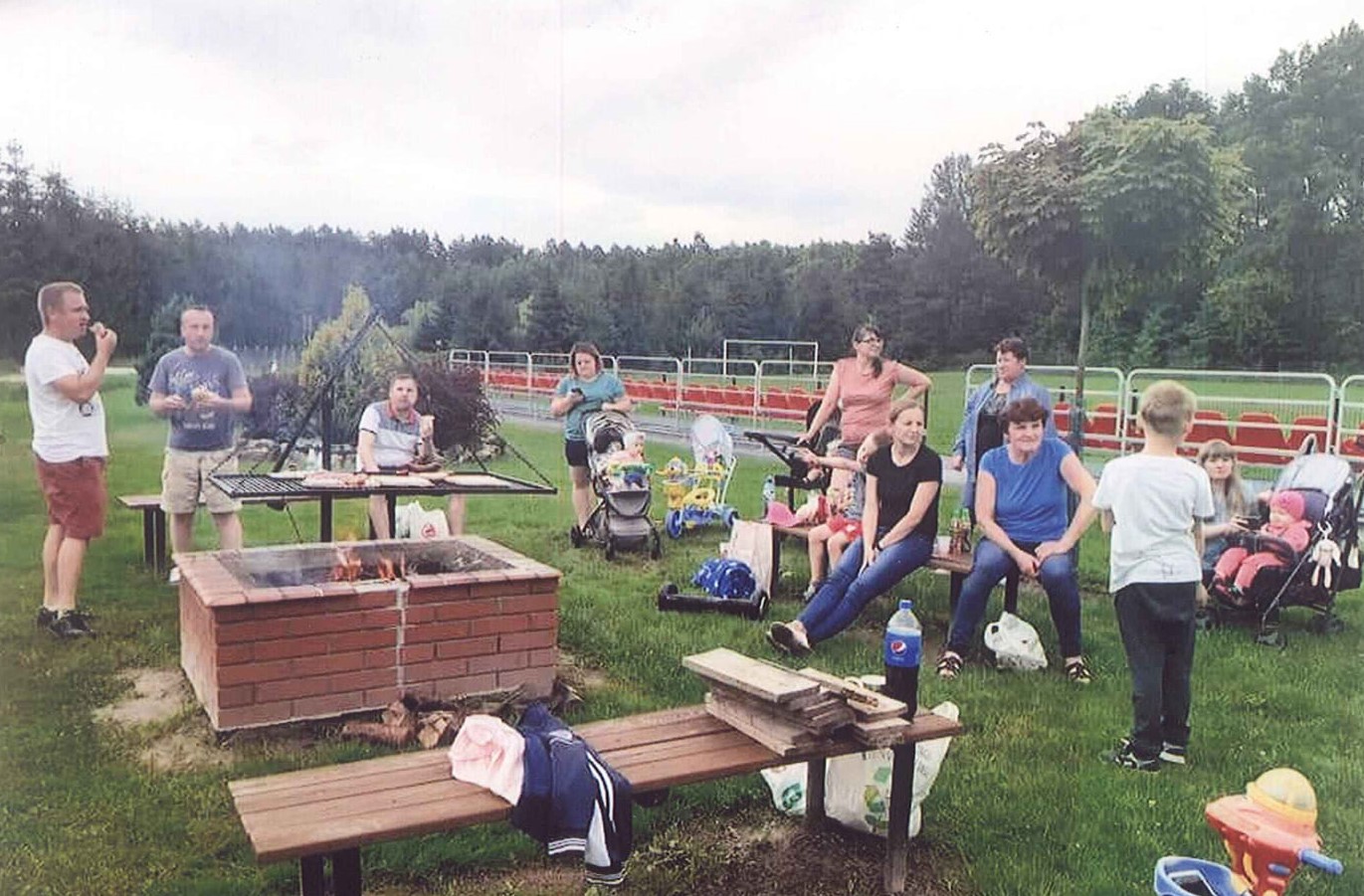 Województwo podlaskie, Gmina Rajgród, Sołectwo PieńczykowoZagospodarowanie działki gminnej w miejscowości Pieńczykowo.
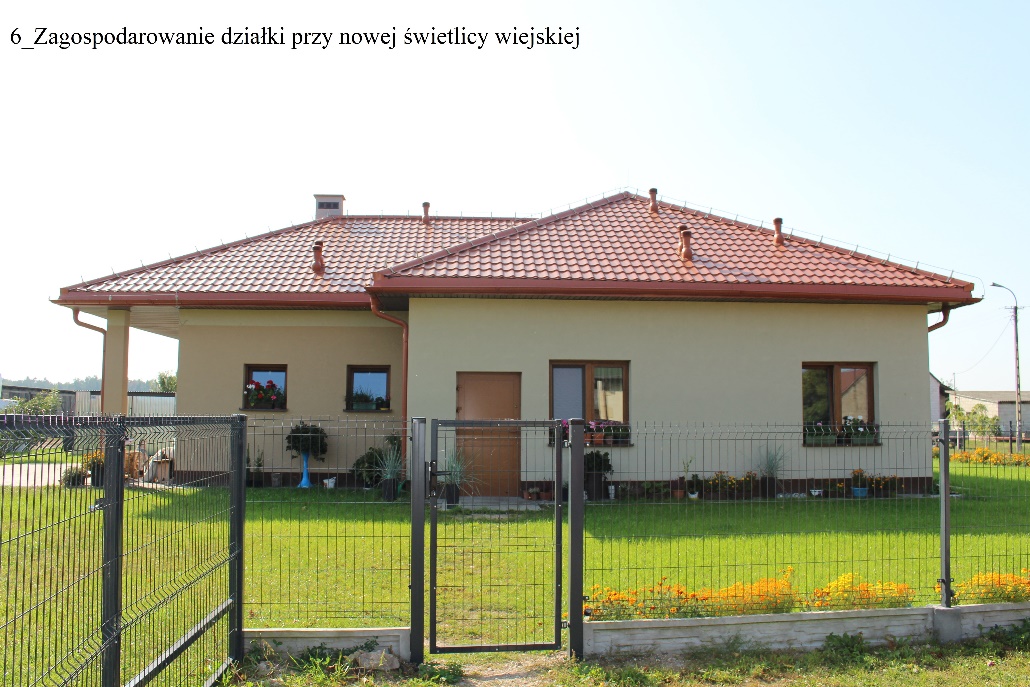 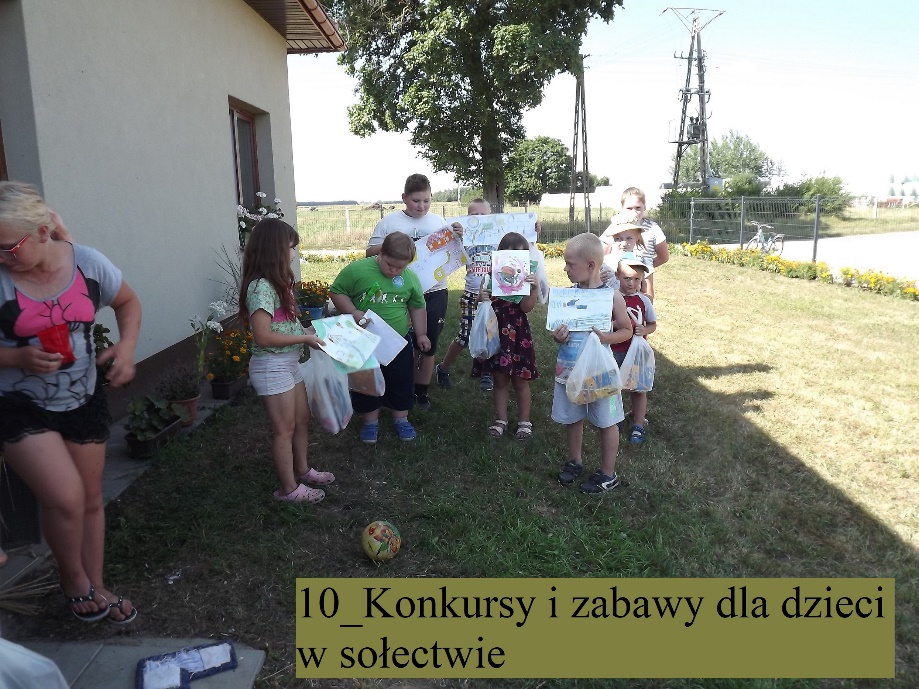 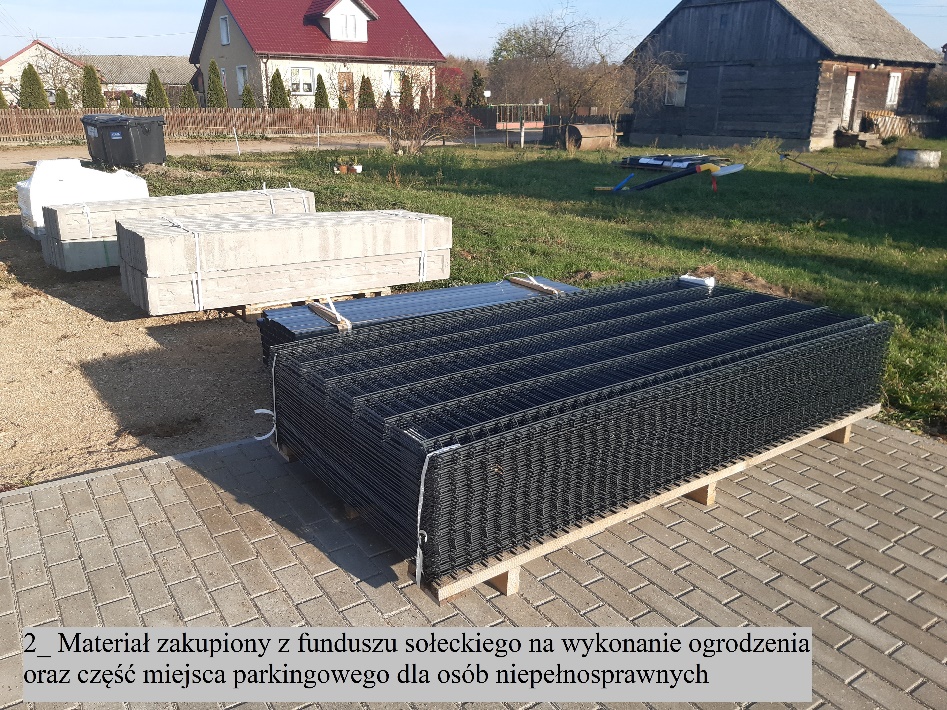 Województwo pomorskie, Gmina Choczewo.Sołectwo KierzkowoWiata drewniana wolnostojąca Kierzkowo.
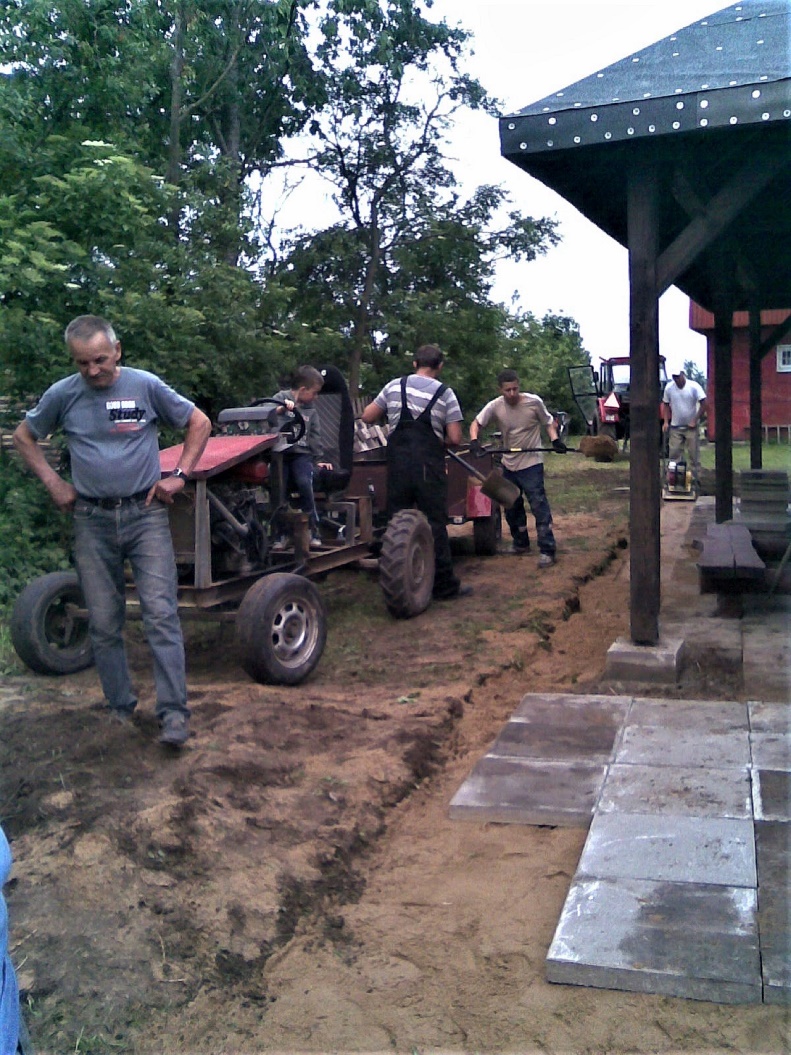 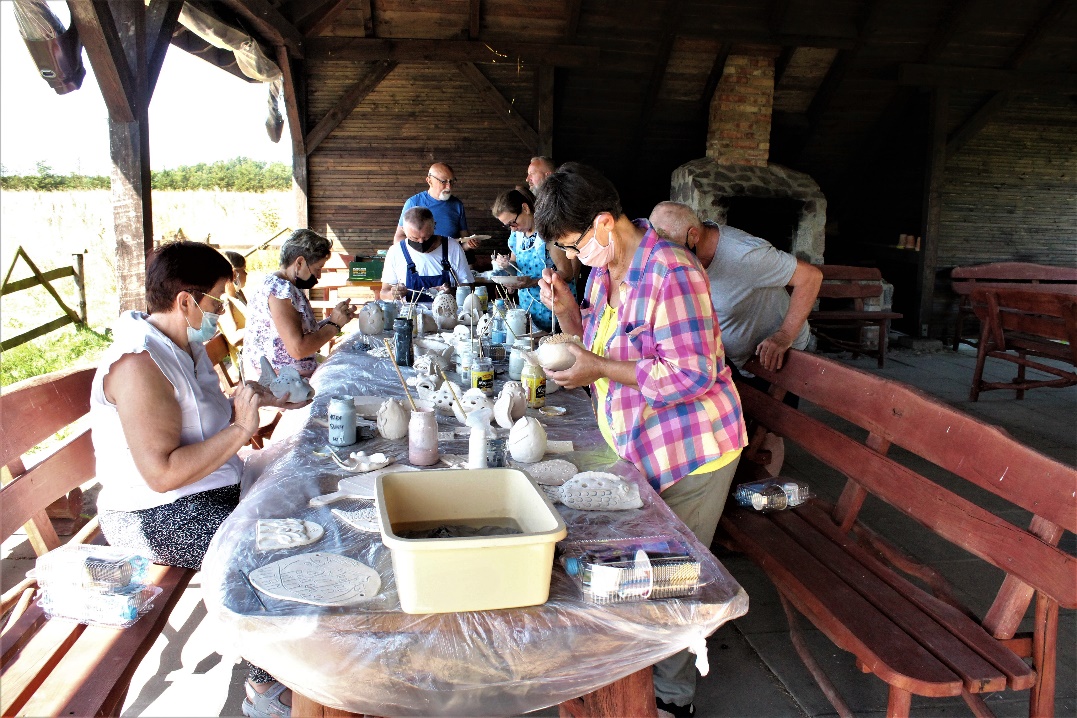 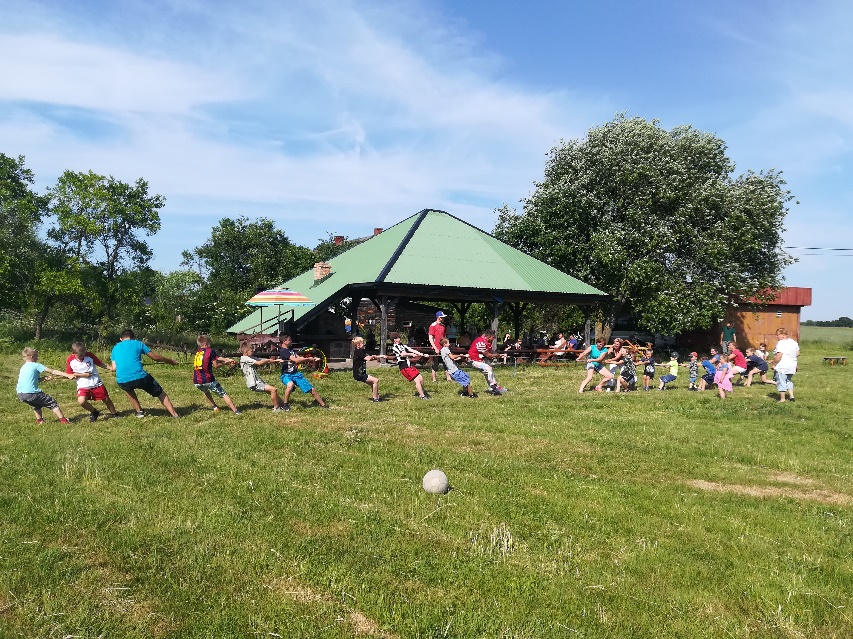 Województwo warmińsko-mazurskie, Gmina Rybno, Sołectwo ŻabinyZagospodarowanie terenu wokół jeziora miejscowości Żabiny (budowa deptaka wraz z oświetleniem i przyległą infrastrukturą).
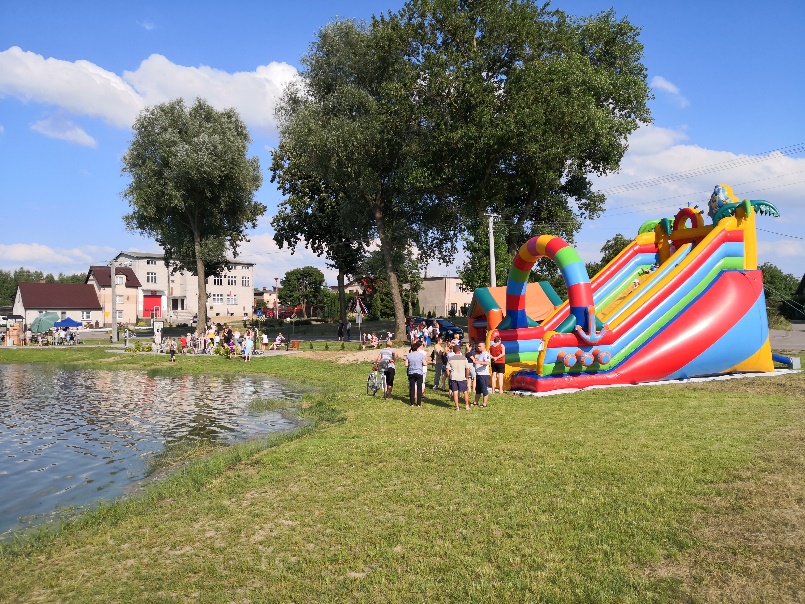 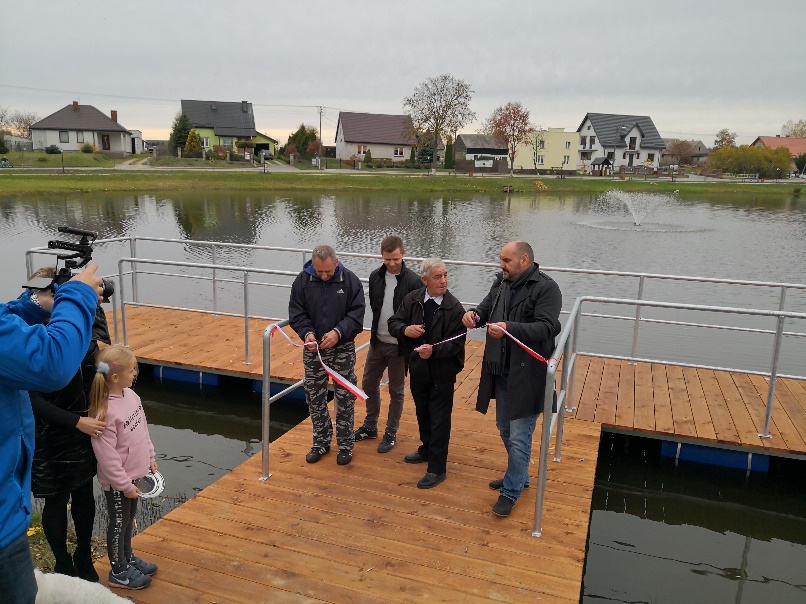 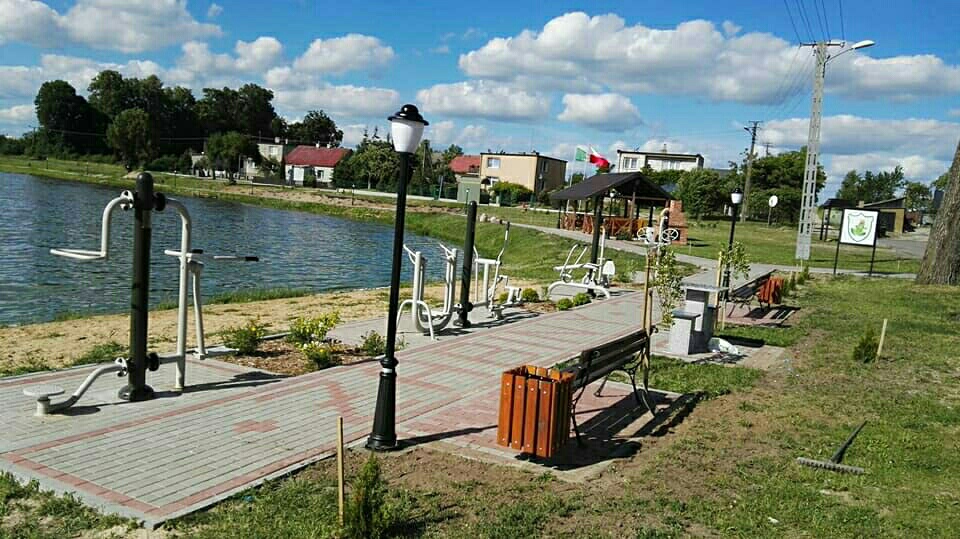 Sponsorzy i partnerzy konkursu:
Paribas Bank Polska S. A.
Towarzystwo Ubezpieczeń Wzajemnych TUW
Syngenta Polska sp. z o. o.
SolarSpot
Związek Województw RP
InsERT
Inea sp. z o. o.
Polskie Wydawnictwo Rolnicze Sp. z o. o.
Związek Powiatów Polskich
Stowarzyszenie Klon/Jawor
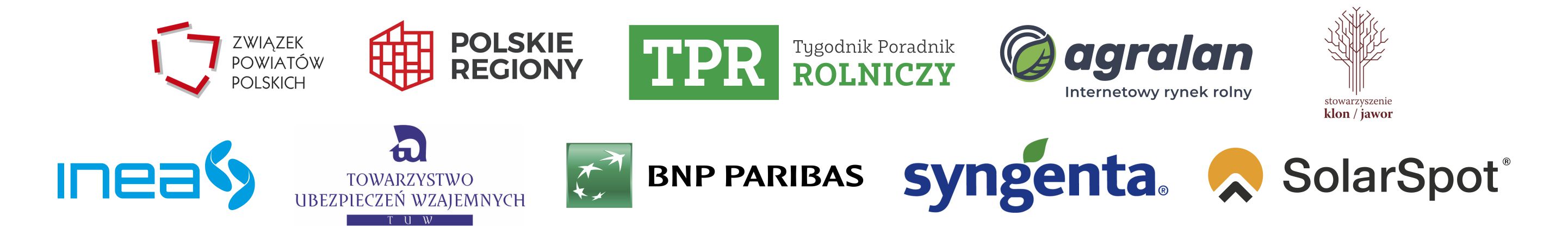 Sponsorzy i partnerzy konkursu:
Urząd Marszałkowski Województwa Dolnośląskiego 
Urząd Marszałkowski Województwa Kujawsko-Pomorskiego
Urząd Marszałkowski Województwa Łódzkiego 
Urząd Marszałkowski Województwa Mazowieckiego 
Urząd Marszałkowski Województwa Opolskiego 
Urząd Marszałkowski Województwa Podlaskiego
Urząd Marszałkowski Województwa Pomorskiego
Urząd Marszałkowski Województwa Śląskiego
Urząd Marszałkowski Województwa Warmińsko-Mazurskiego 
Urząd Marszałkowski Województwa Wielkopolskiego
Urząd Marszałkowski Województwa Zachodniopomorskiego